1
2
3
金圣P图
拭目以待...
写真展覧会
風立ちぬ、いざ生きめやも。
Everything starts.
Seiko’s
Photographs
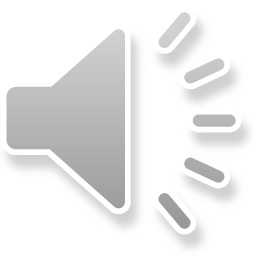 しゃしん
てんらんかい
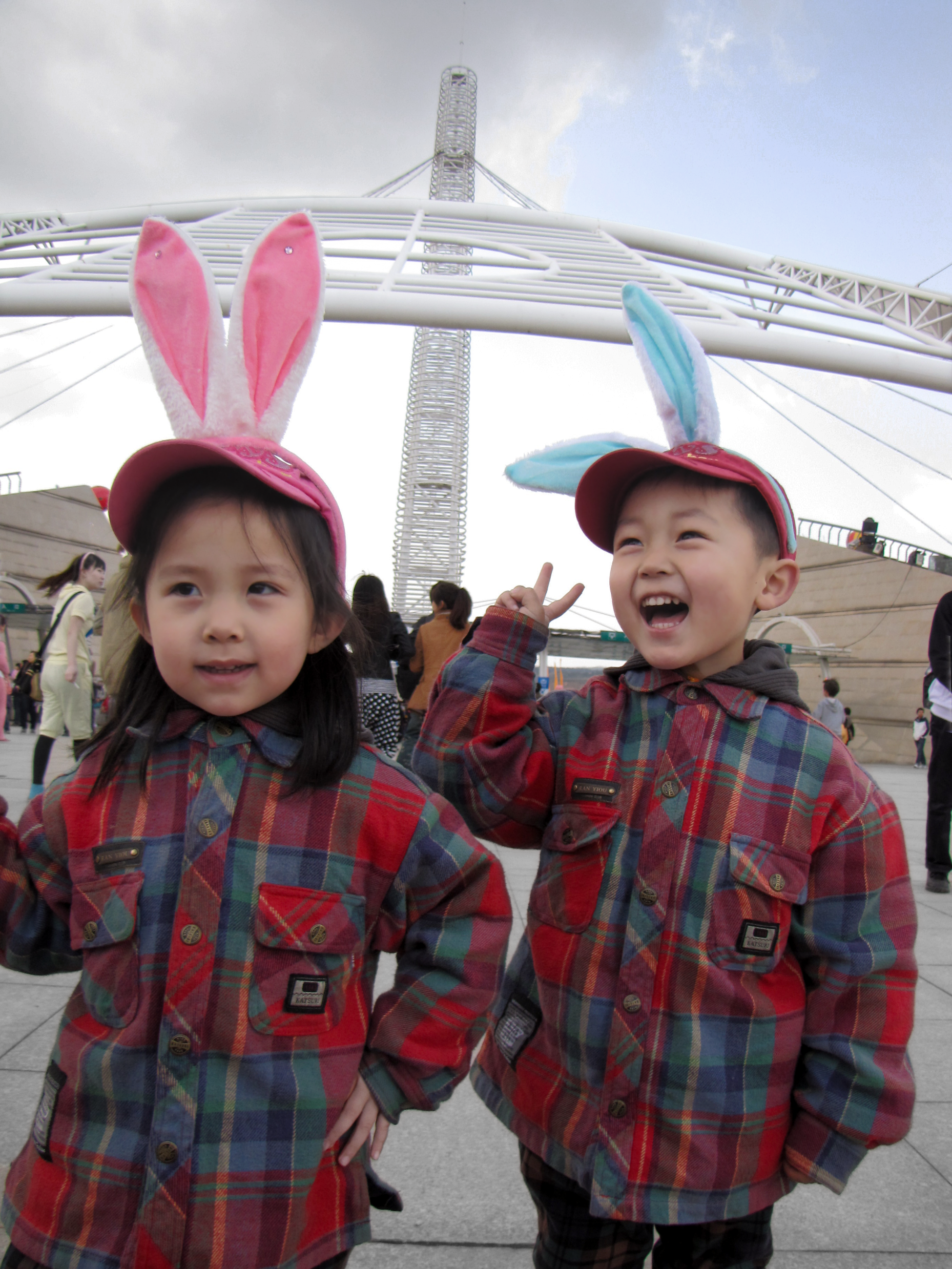 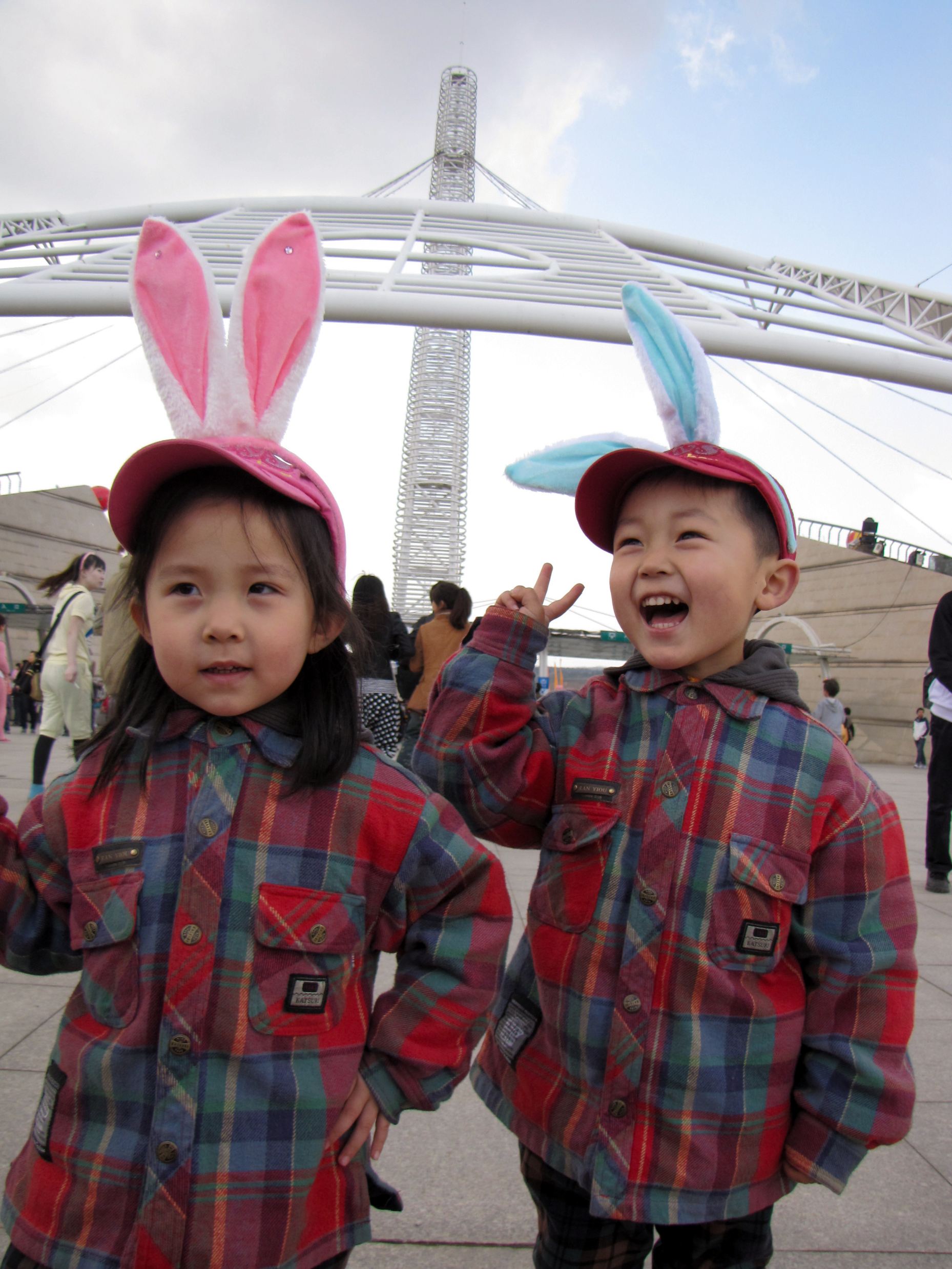 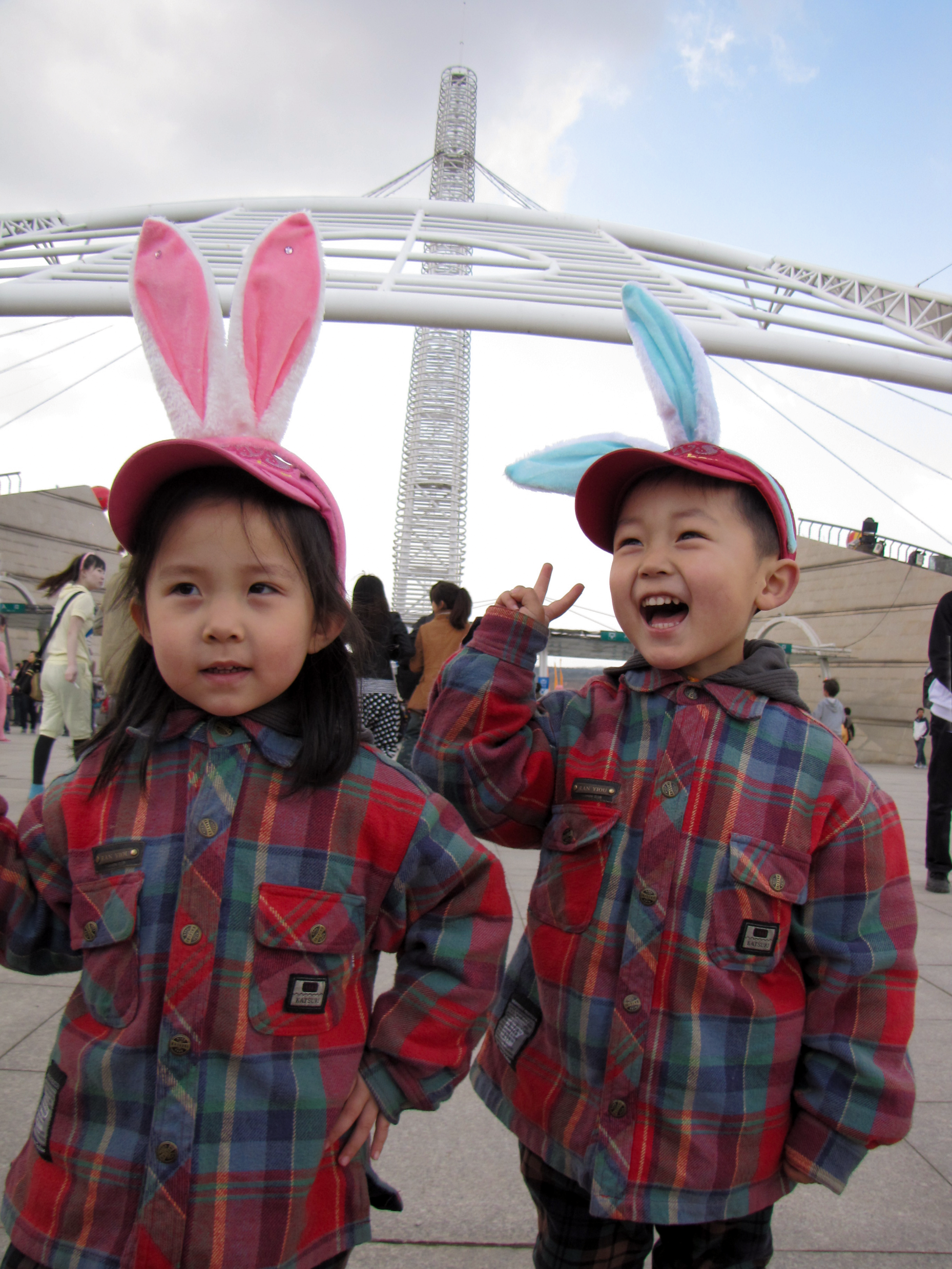 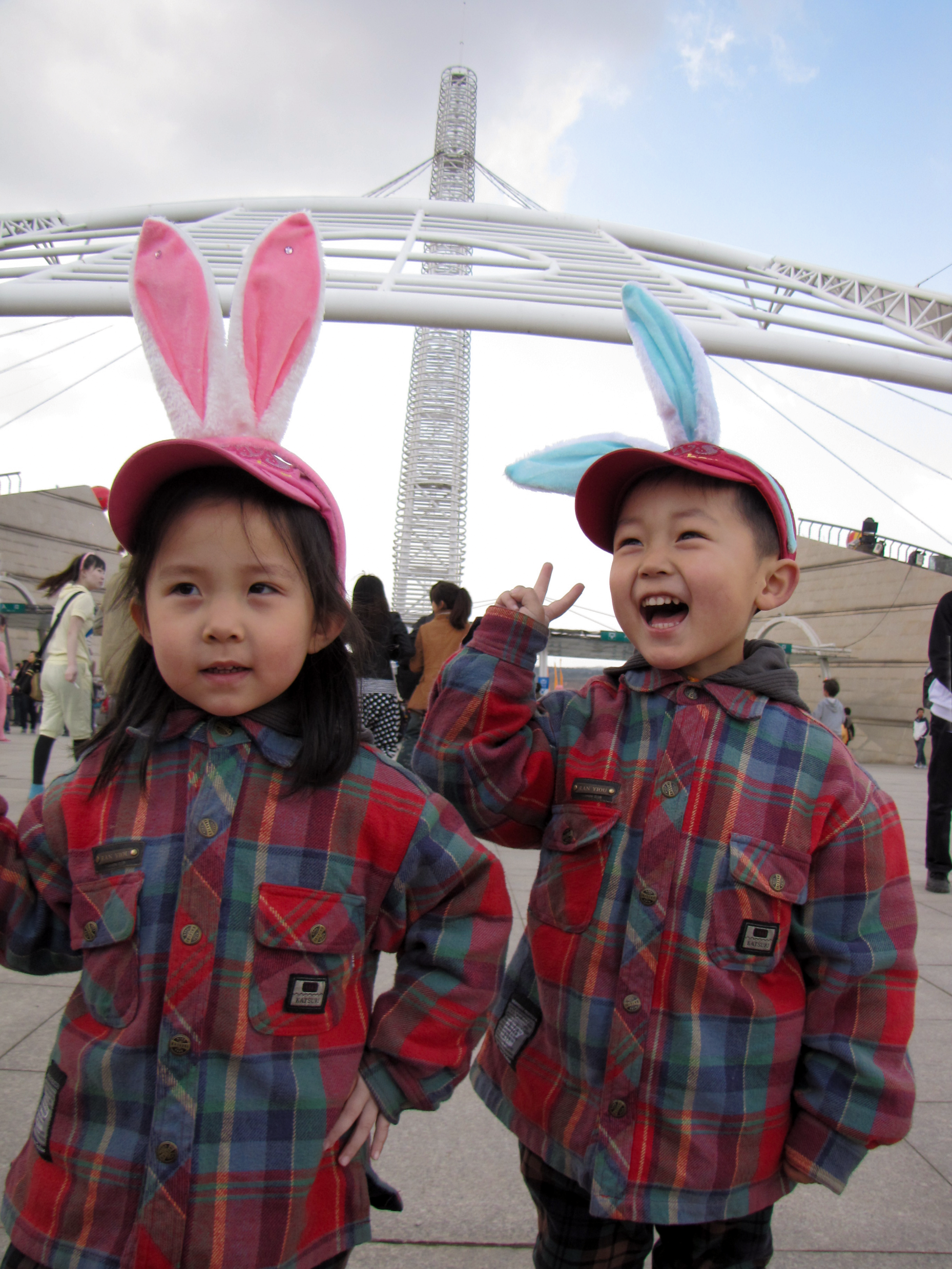 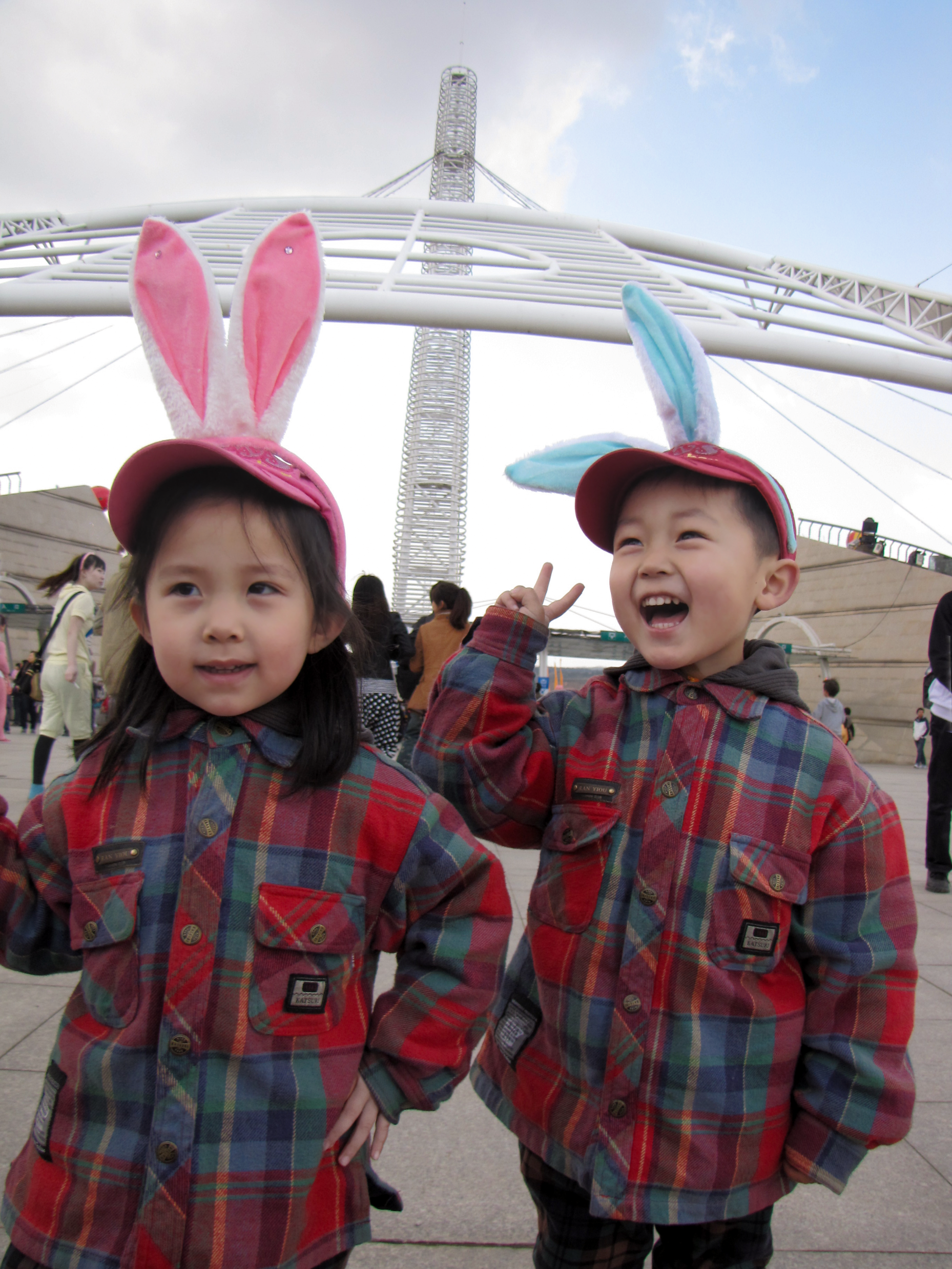 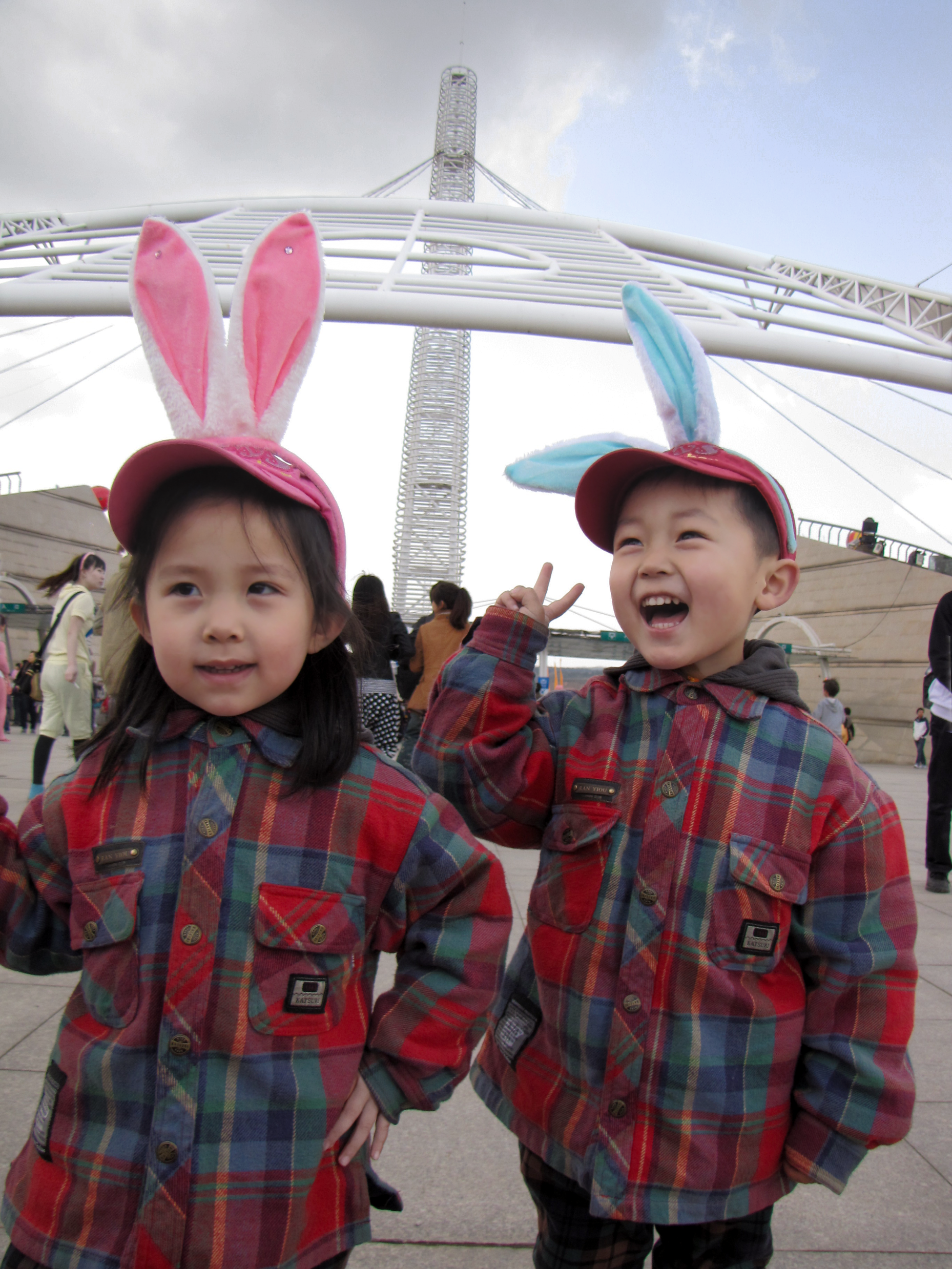 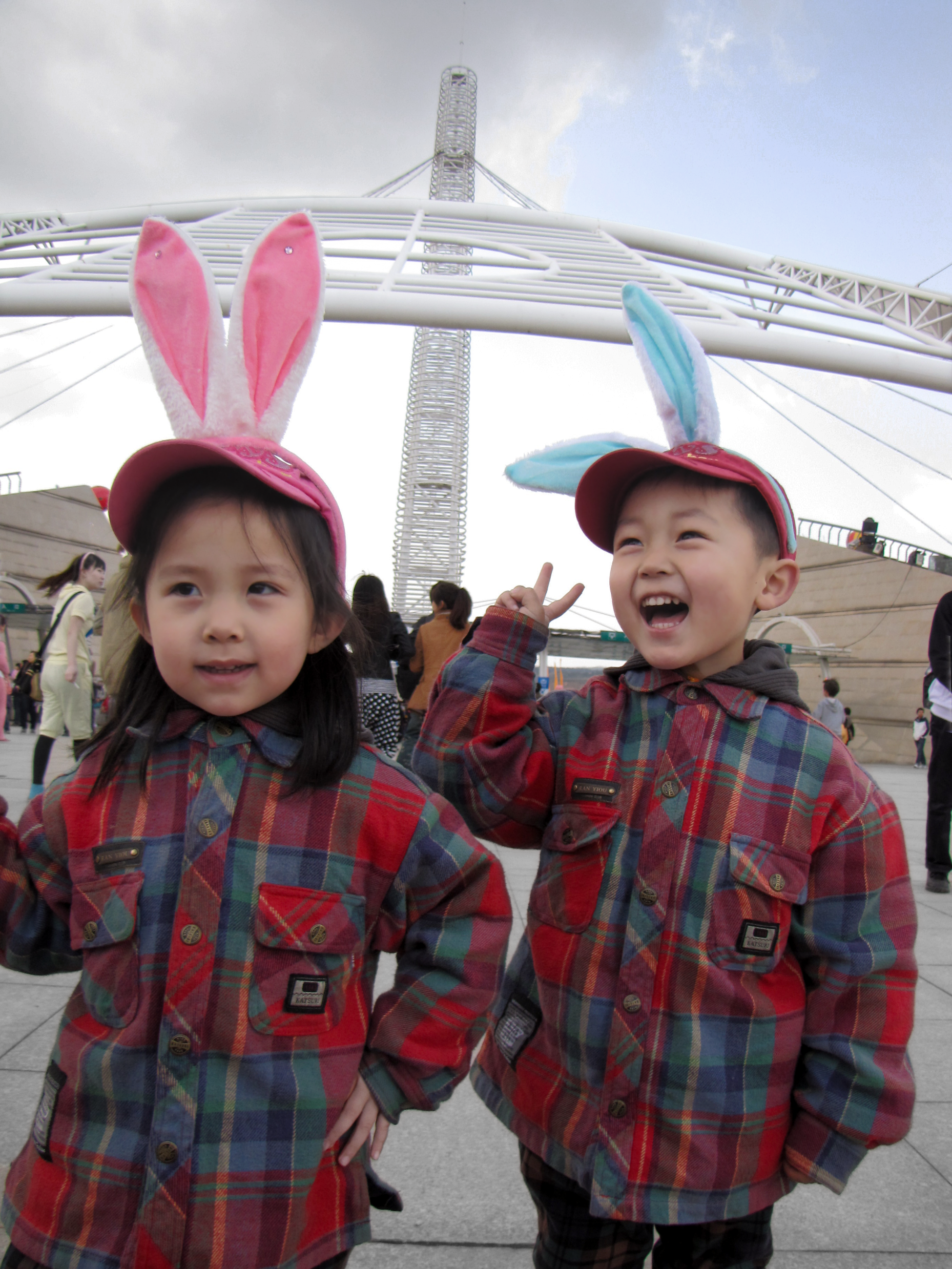 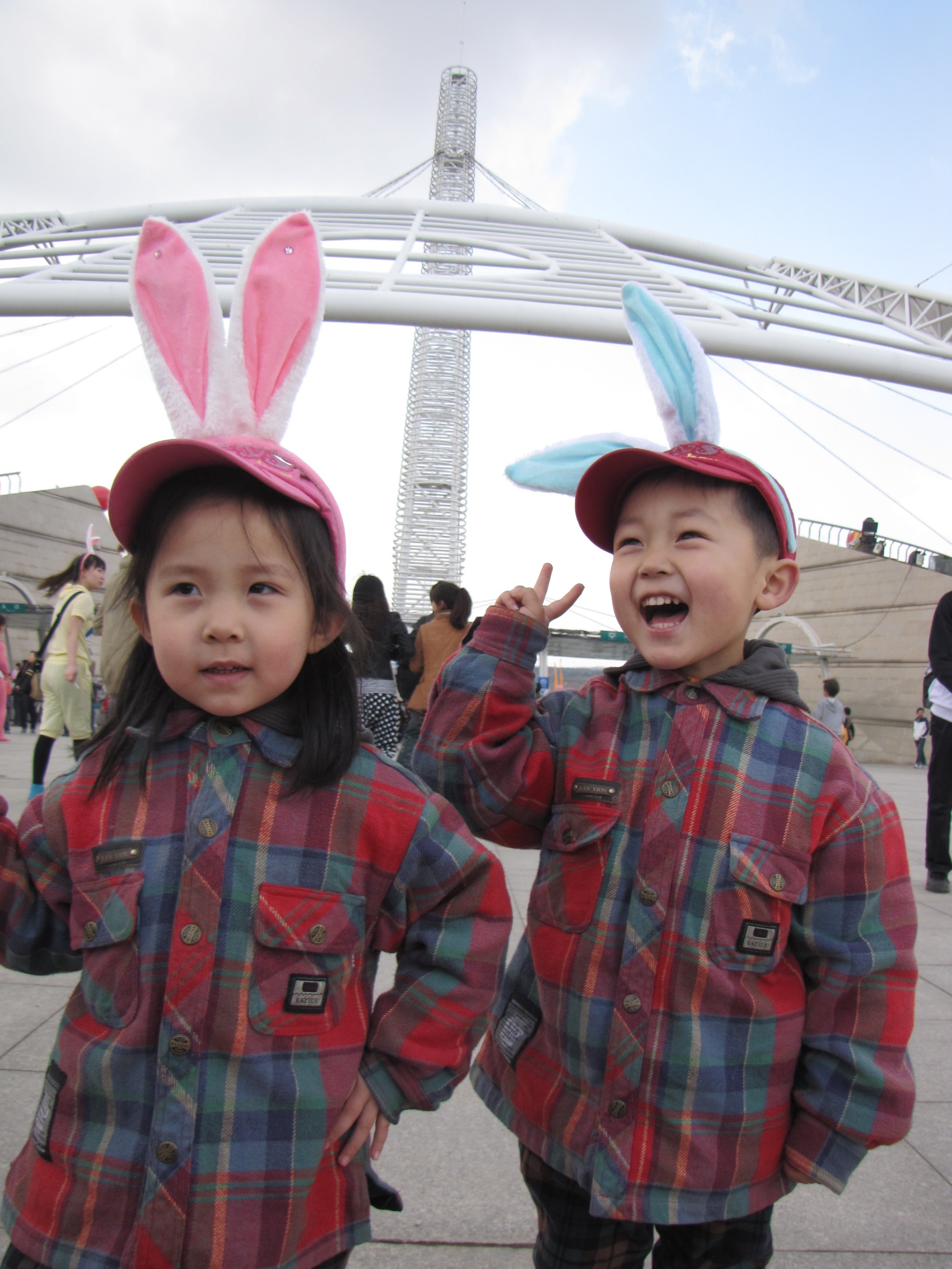 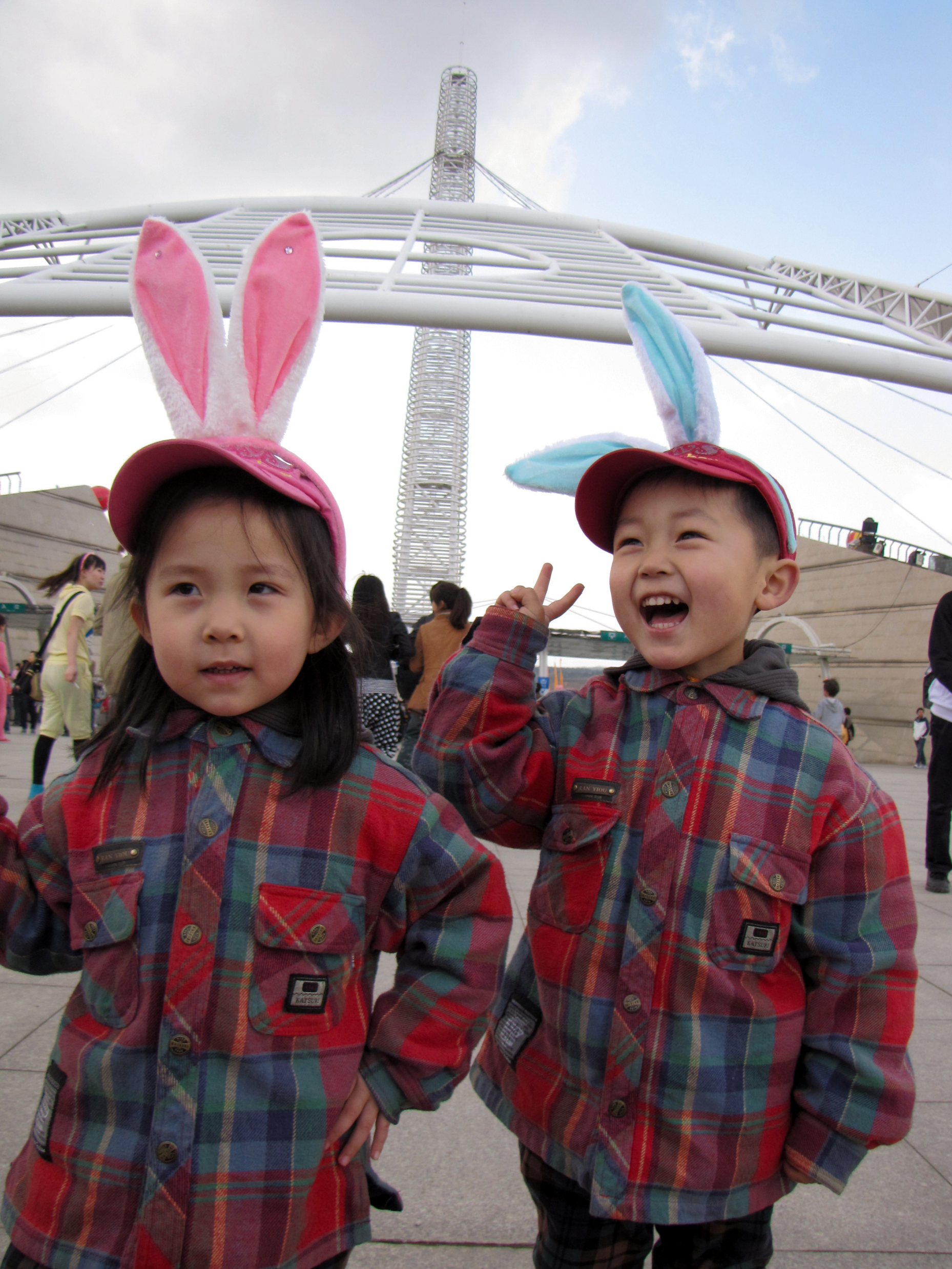 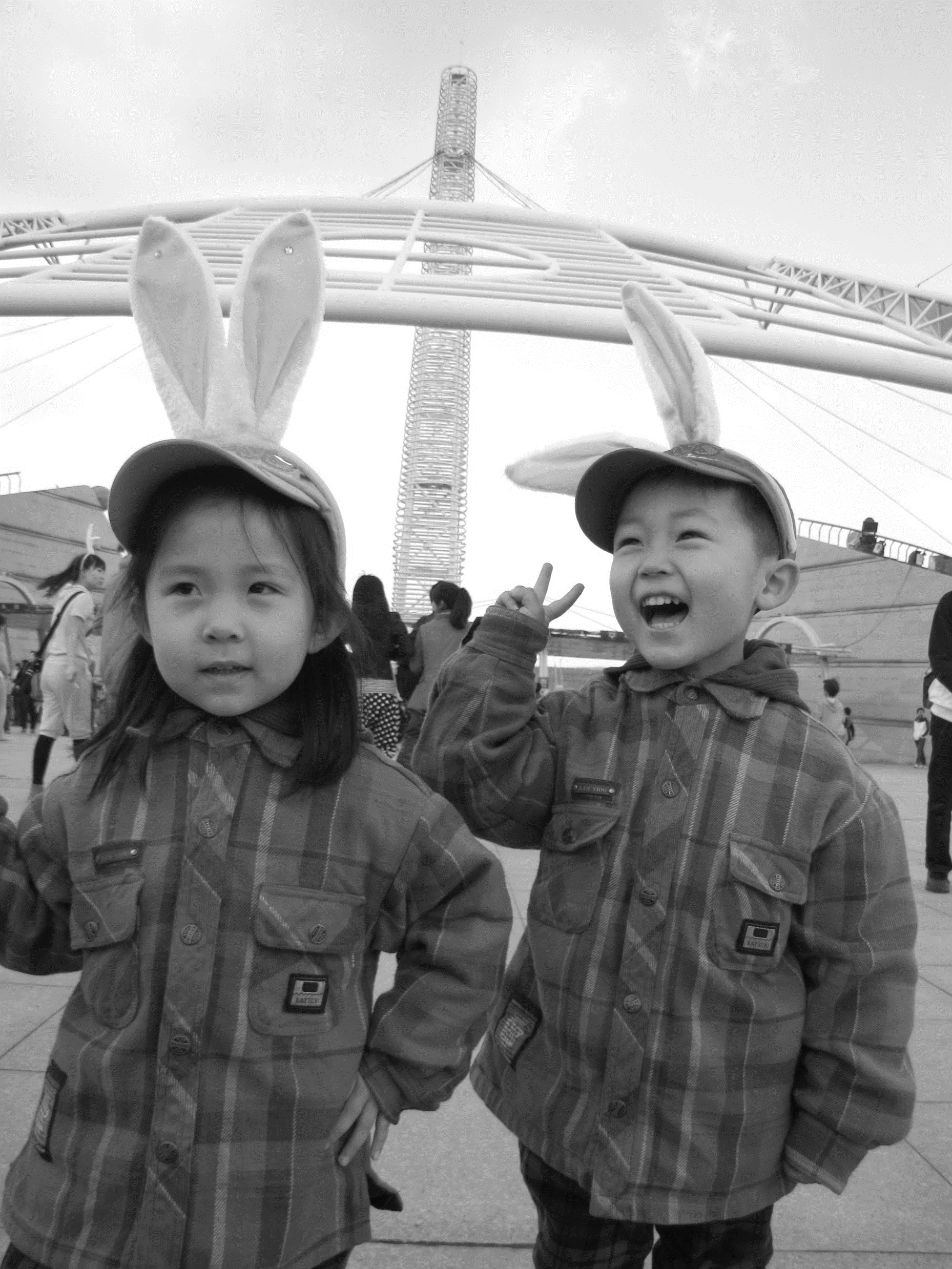 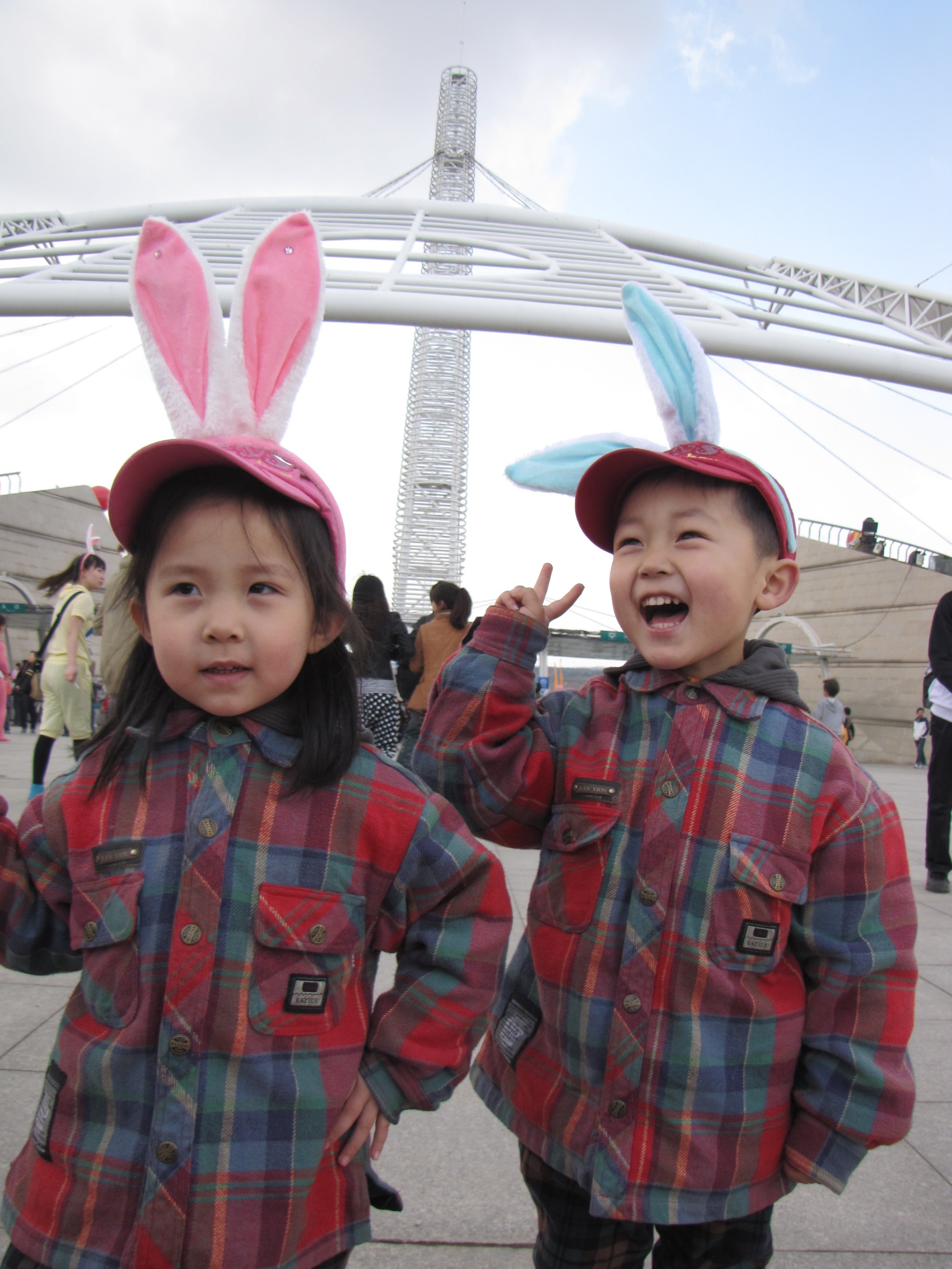 ←处理后
与原图加以对比
平凡的照片
高下立判
成品色彩明丽、主次分明
经过圣哥的巧手处理
精细打磨的人像更加令人舒心
焕然一新
处理前→
后
前
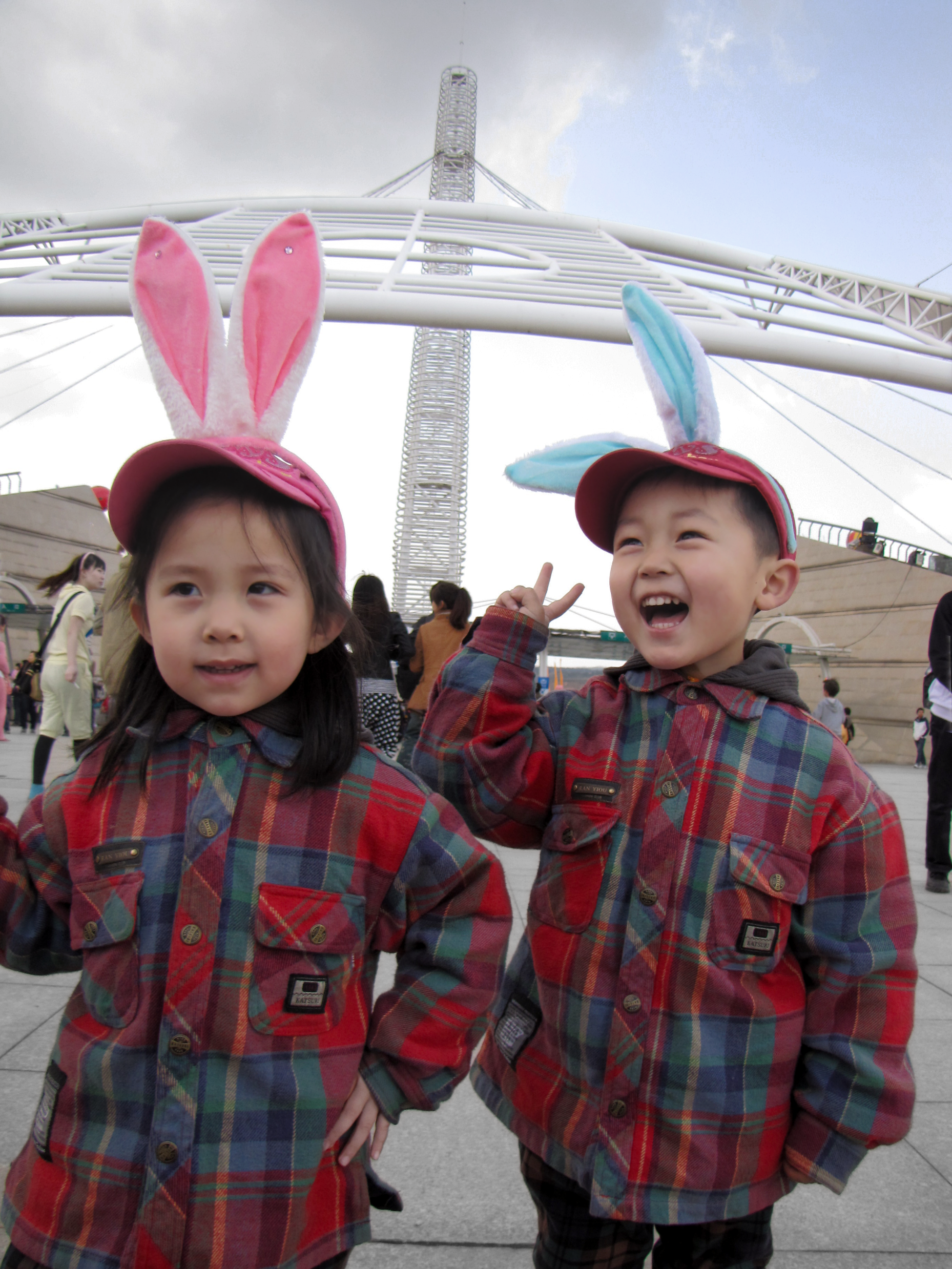 下面，请静心欣赏这张成品。你可以聆听你爱的音乐。
Appreciate this work. You can find a rad song as accompaniment.
この写真の完成品を心を静めてご覧ください。  あなたの愛する音楽を聴くことができます。
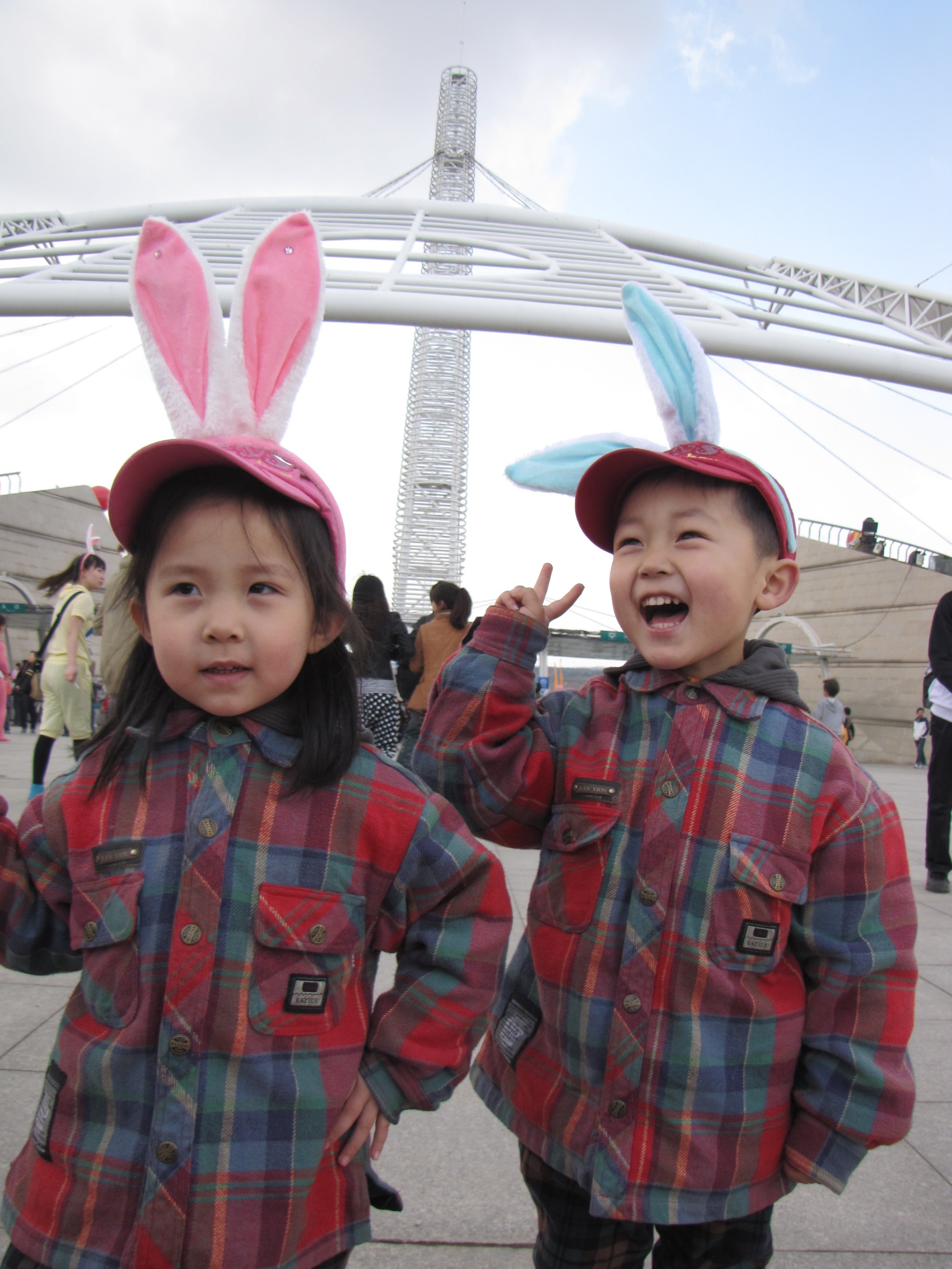 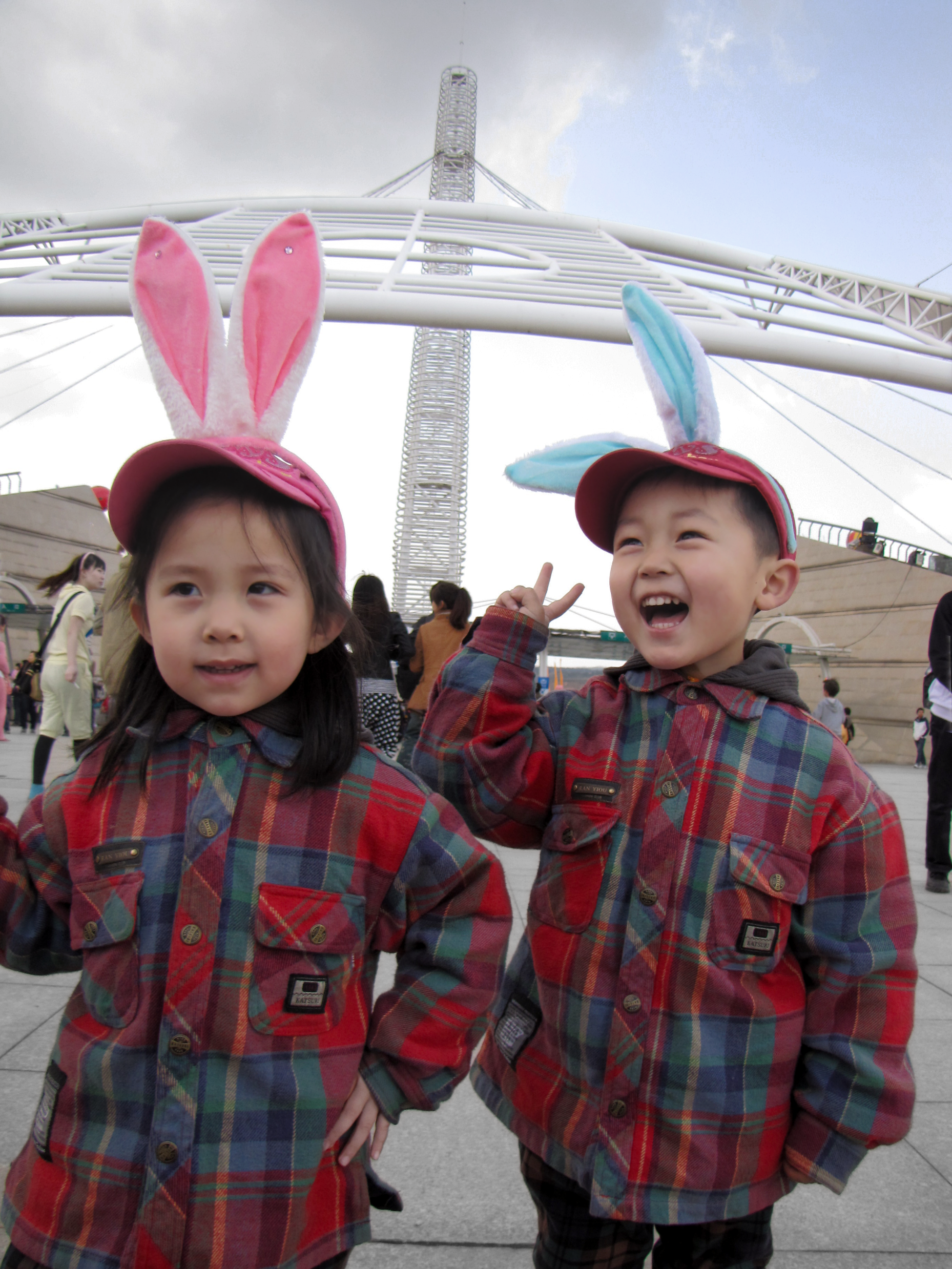 在接下来的对比中，你会再次感慨圣哥P图技艺之高超。
In the next comparison, you will feel Seiko’s superb skill of photoshopping once again.
この対比の中で、聖さんの画像処理技術の高さに改めて感慨することができます。
处理前
处理后
谢谢！
Thanks!
ありがとうございました！
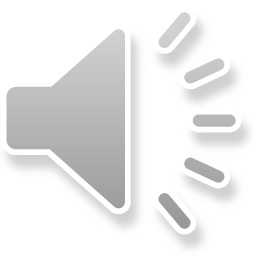